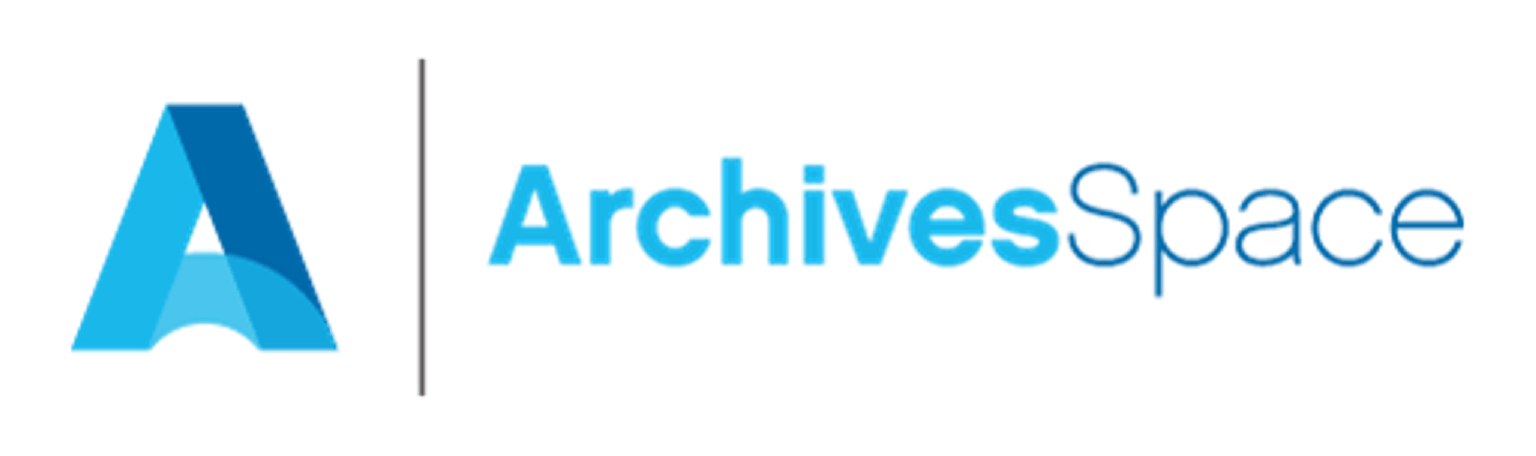 ArchivesSpace in Cambridge: a consortial approach
ArchivesSpace Online Forum, 19 May 2020
Natalie Adams, Systems Archivist, Cambridge University Library
Archive Management System project
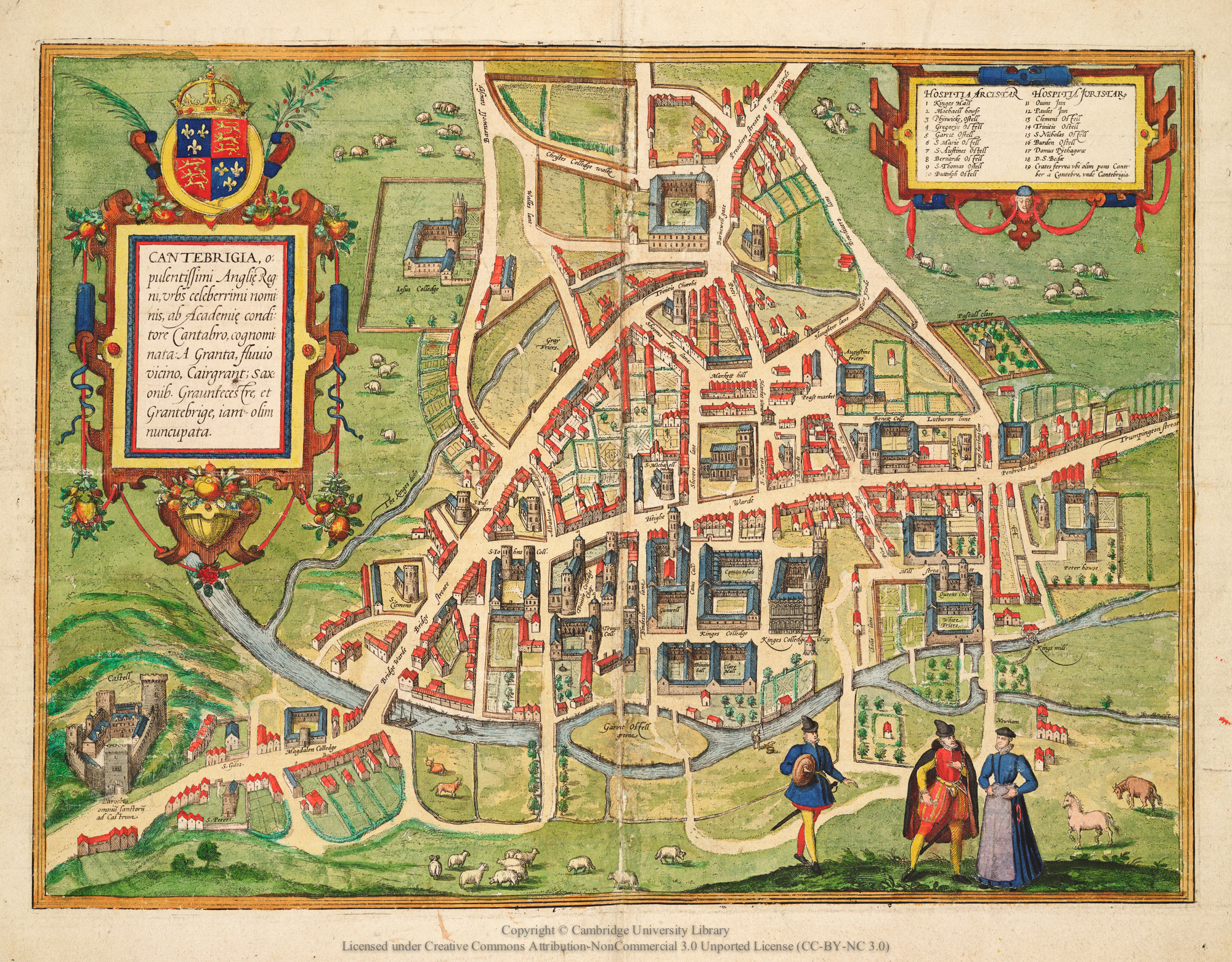 Consortium of 29 archival repositories led by Cambridge University Library
Migration of 27 legacy datasets 
Benefits to research community- ‘one stop shop’ for discovery of archives in the city
Benefits to University Library: collection management, technical resilience and integration
Implementation challenges
Repository structure: together and separate at the same time?
Consortium issues:
Data Protection - agent records with contact details
Location records shared across ArchivesSpace instance
Customisations:
UK Archival Thesaurus
Reference codes/identifiers
Updates to ‘hover over’ text : ISAD(G), familiar examples.
Image Credit: Alice the Camera
Implementation challenges: migration
Mapping the data:
Crosswalk data elements from legacy systems to AS
Resources and archival objects
Advice from AS community (listserv and listserv archives)
Use customised labels for note fields 

Migration tool to:
Extract data from source database
Put it into the format required by ArchivesSpace
Make agreed changes to the data and normalisations
Push data into ArchivesSpace
Image Credit: Alice the Camera
Migration tool: unstructured ->structured data
From this:
To this:
Extent text 
“160 bundles of bound gatherings; 31 files; 513 volumes; [series /5 not accounted for]"
What’s next?
More data migrations!
Working from home/lockdown
Public User Interface
Integration with Primo and data aggregators
Implementation of collection management
For further information:
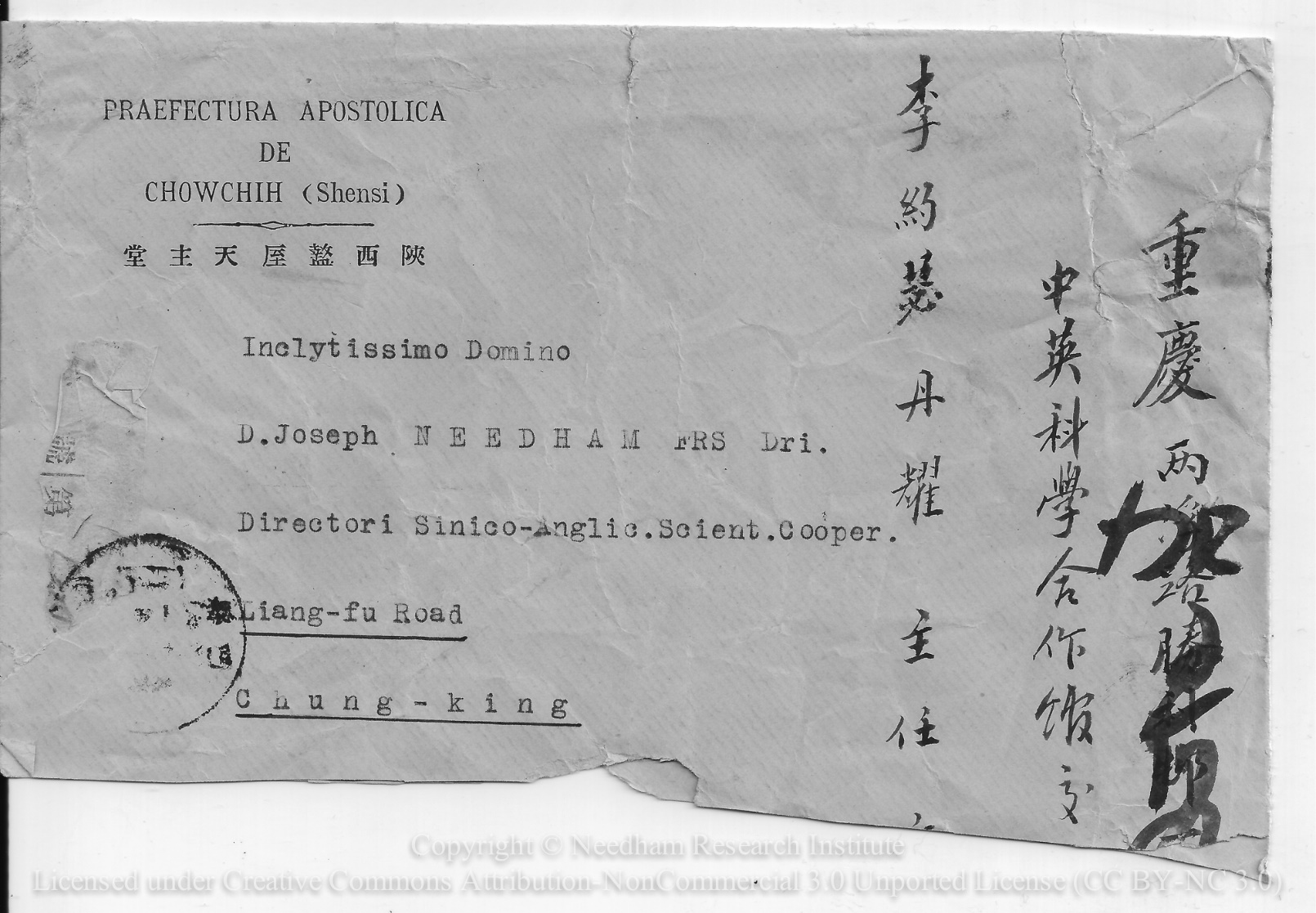 Cambridge University Library Special Collections Blog: https://specialcollections-blog.lib.cam.ac.uk/

Natalie Adams: ams@lib.cam.ac.uk